Neutron Stars Structure in 
the Era of Multi-Messenger Astronomy
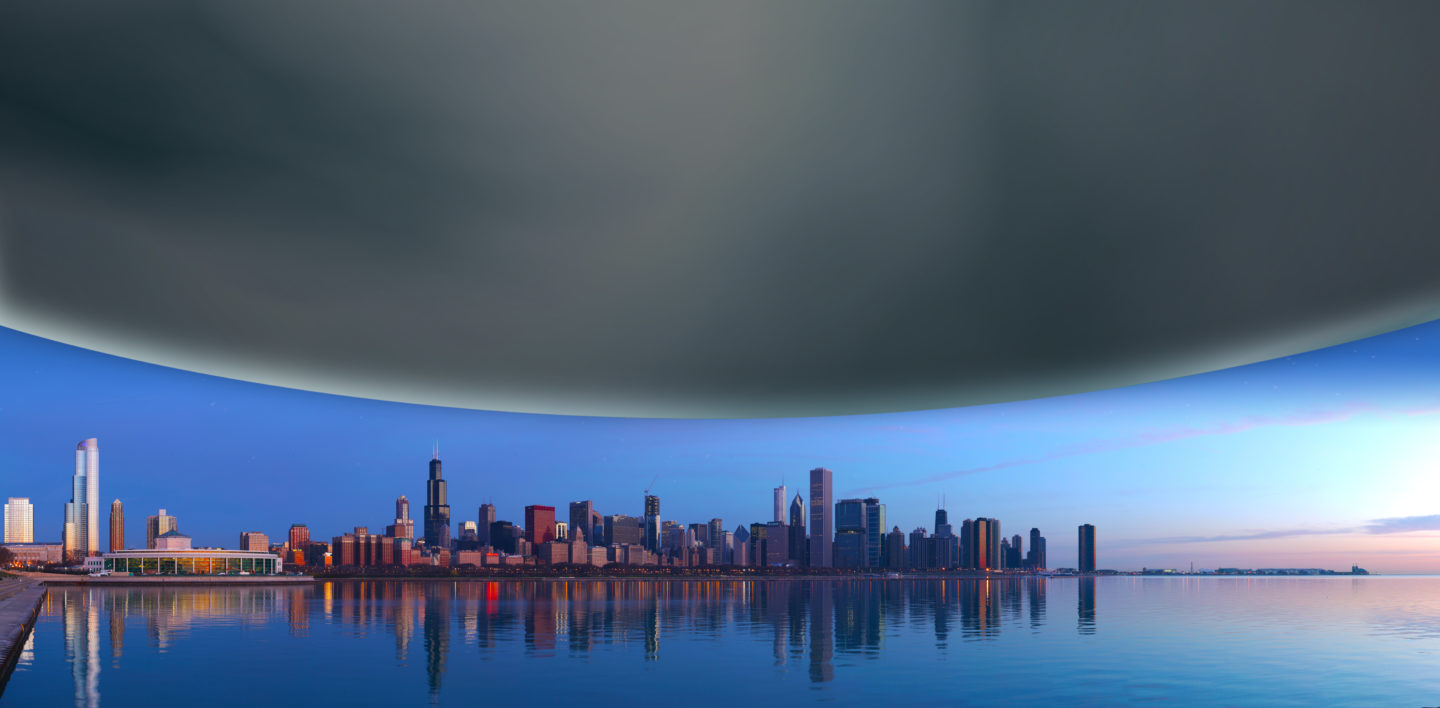 Farrukh J. Fattoyev
Manhattan College, Riverdale
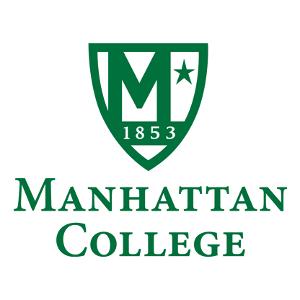 ICPPA - 2020
The 5th International Conference on Particle Physics and Astrophysics 
National Research Nuclear University (MEPhi)
October 5-9, 2020, Moscow, Russian Federation (online)
Outline
Introduction

Nuclear Physics Input on the Structure of Neutron Stars
     Connecting nuclei to neutron stars
     The role of the nuclear equation of state and the neutron star structure
     Nuclear constraints on the equation of state

Astrophysical Constraints of the Structure of Neutron Stars
     Astrophysical measurements of the neutron star structure
     Tidal polarizability and gravitational waves
               1. Tidal polarizability and the stiffness of the EOS
               2. Tidal polarizability and constraints on the NS radii 
     GW190814 and the role of the high-density EOS

Concluding Remarks
Neutron Star as a Giant (Neutron-Rich) Nucleus:
Similarities and Differences
Nucleus of an atom







 
       A ≃ 102
       ρave ≃ 0.7 ρ0
       R ≃ 10-14 m       

      Supported by surface tension
Neutron Star





       


A ≃ 1059
ρave ≃ 2.0 ρ0                
R ≃ 104 m 
Supported by gravity
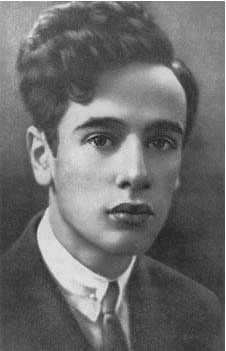 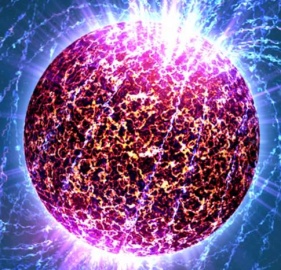 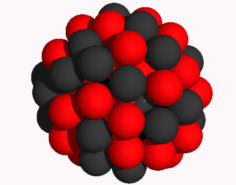 Feb, 1931 – Zurich
“the  density of matter becomes so great that atomic nuclei come in close contact, 
forming one gigantic nucleus.”
They are both governed  by the same Physics: 
The Physics of the Strong Interaction
Neutron Star as a Giant Nucleus:
The Role of the Equation of State
Neutron Star

General Relativistic stellar structure (TOV) equation
Nucleus of an atom

Relativistic nuclear structure (Dirac) equation
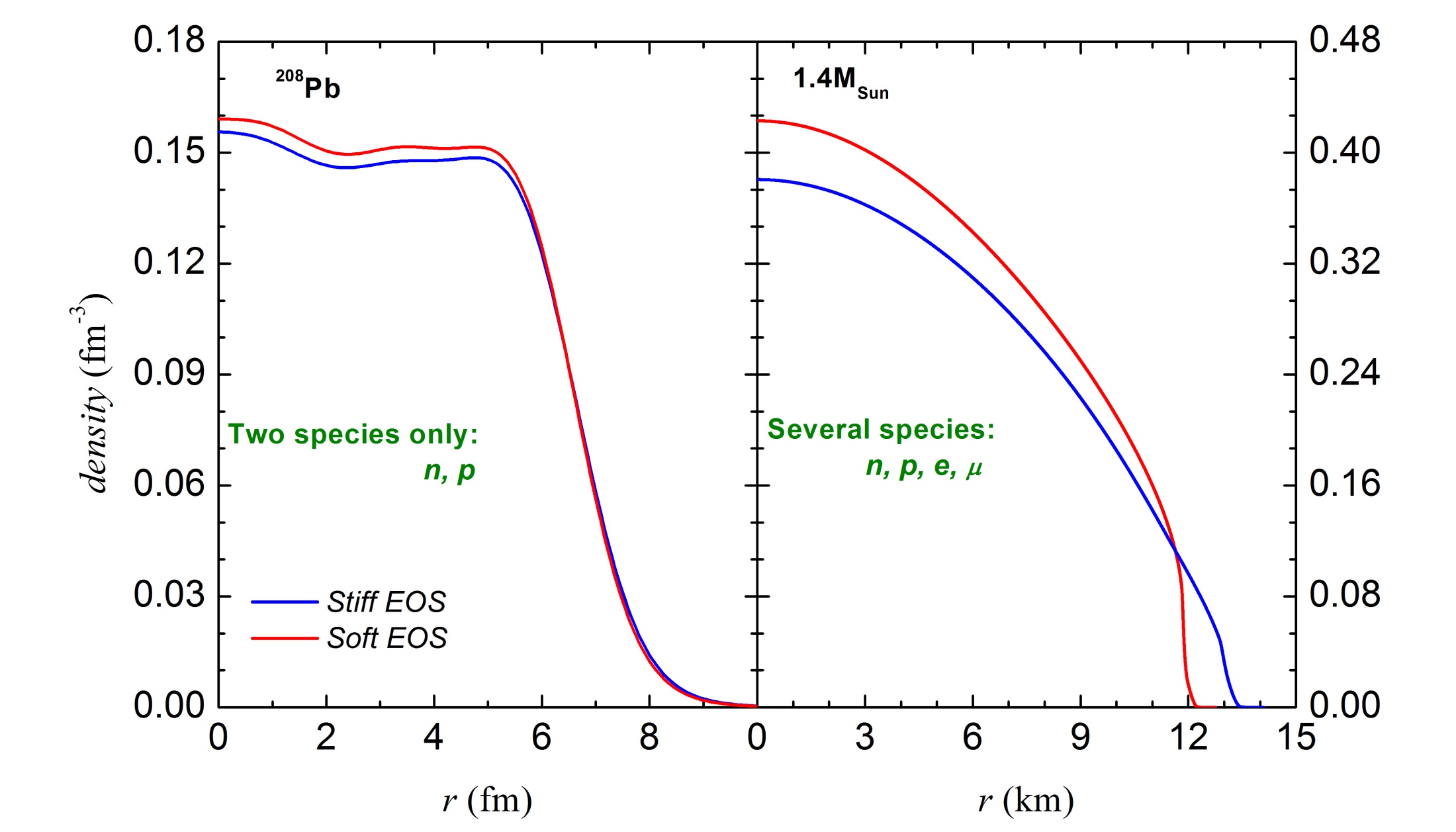 The Structure of Neutron Stars
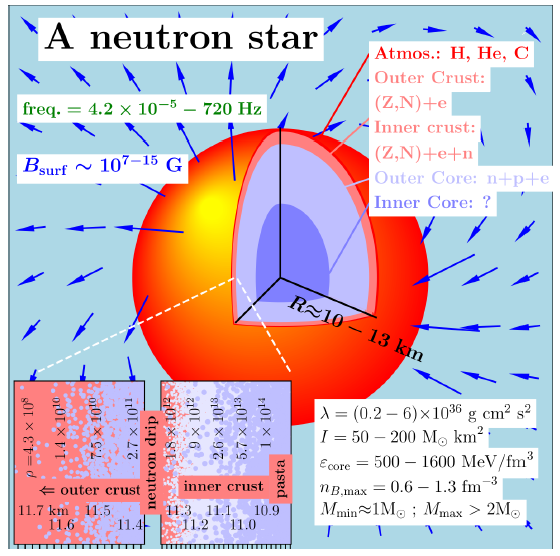 Taken from S. Gandolfi et al., J. Phys. G 46 (2019) 103001
Mass-vs-Radius Relations
F. Ozel, http://xtreme.as.arizona.edu/NeutronStars/index.php/neutron-star-radii/
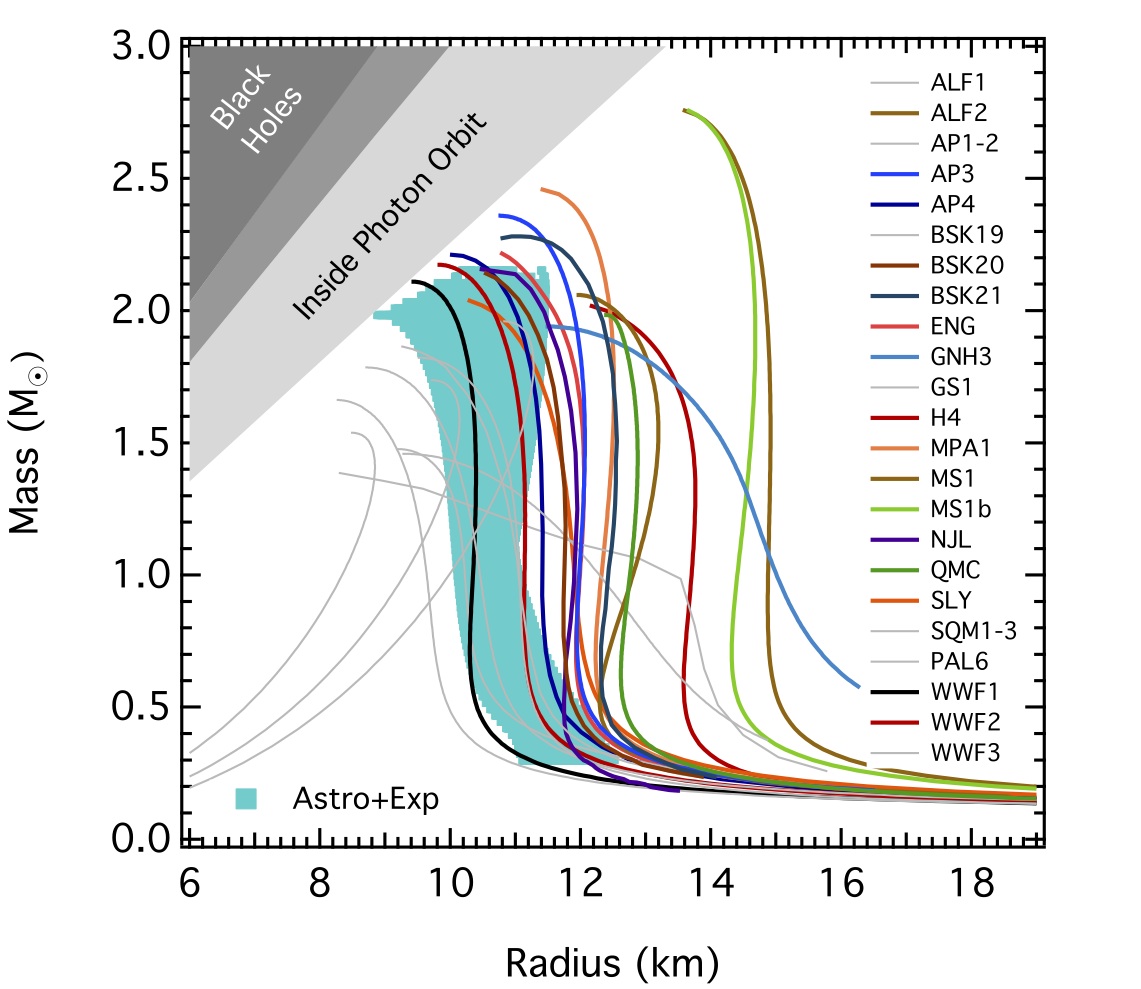 Hydrostatic Structure: the only input required is the equation of state (EOS):

P = P(ρ)


High-density EOS 
is not constrained. 


In particular,
the isovector sector  of the nuclear interaction 
is not constrained.
?
Nuclear Physics Input
Nuclear Equation of State
Many nuclear models exist that are based on relativistic or non-relativistic interactions that use realistic or phenomenological potentials.
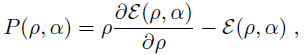 isospin asymmetry
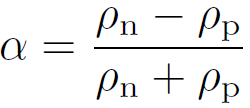 For a neutron-rich matter it is useful to expand:
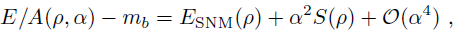 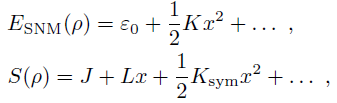 Constraining Nuclear EOS: Symmetric Nuclear Matter
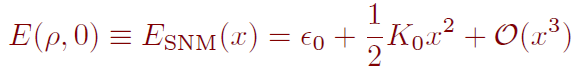 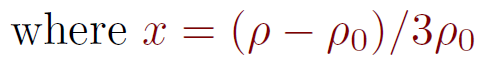 Nuclear masses constrain binding energy at saturation at  about less than 5% level;
 Giant Monopole Resonances constrain the value of the nuclear incompressibility at about less than 10% level – Youngblood et al., PRL 82, 691 (1999); Garg, NuSym13, (2013)
 High density component of the EOS is constrained by the experimental – Danielewicz et al. Science 298, 1592 (2002), and observational data – Antoniadis, et al., Science 340, 1233232 (2013).
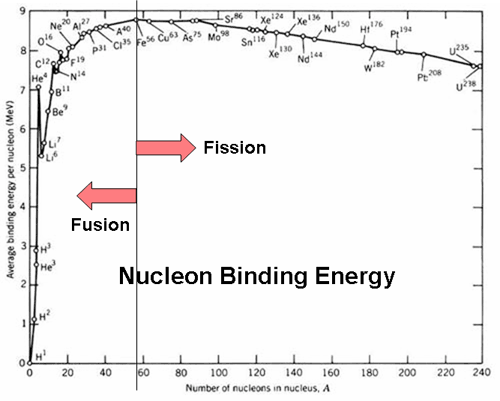 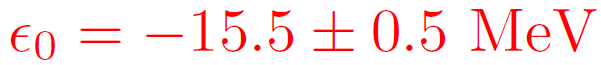 Constraining Nuclear EOS: Symmetric Nuclear Matter
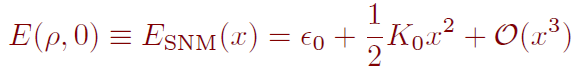 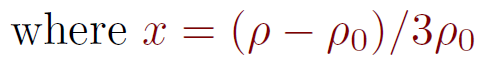 Nuclear masses constrain binding energy at saturation at  about less than 5% level;
 Giant Monopole Resonances constrain the value of the nuclear incompressibility at about less than 10% level – Youngblood et al., PRL 82, 691 (1999); Garg, NuSym13, (2013)
 High density component of the EOS is constrained by the experimental – Danielewicz et al. Science 298, 1592 (2002), and observational data – Antoniadis, et al., Science 340, 1233232 (2013).
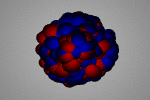 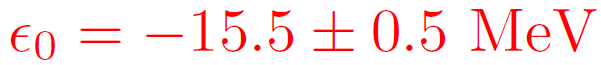 Constraining Nuclear EOS: Symmetric Nuclear Matter
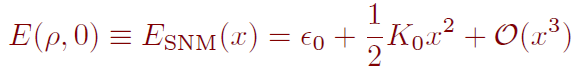 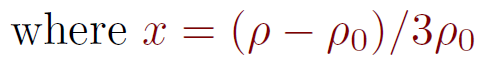 Nuclear masses constrain binding energy at saturation at  about less than 5% level;
 Giant Monopole Resonances constrain the value of the nuclear incompressibility at about less than 10% level – Youngblood et al., PRL 82, 691 (1999); Garg, NuSym13, (2013)
 High density component of the EOS is constrained by the experimental – Danielewicz et al. Science 298, 1592 (2002), and observational data – Antoniadis, et al., Science 340, 1233232 (2013).
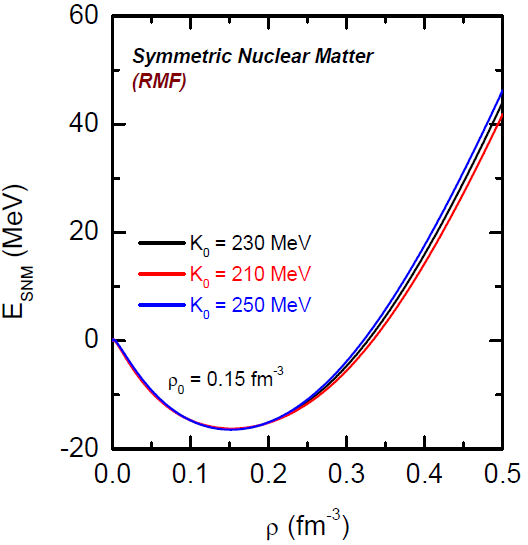 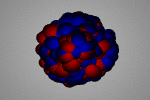 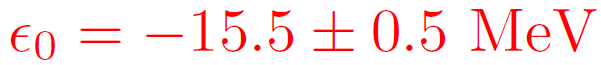 Constraining Nuclear EOS: Symmetric Nuclear Matter
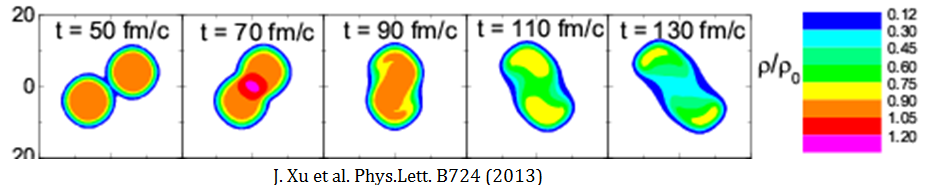 Nuclear masses constrain binding energy at saturation at  about less than 5% level;
 Giant Monopole Resonances constrain the value of the nuclear incompressibility at about less than 10% level – Youngblood et al., PRL 82, 691 (1999); Garg, NuSym13, (2013)
 High density component of the EOS is constrained by the experimental – Danielewicz et al. Science 298, 1592 (2002), and observational data – Antoniadis, et al., Science 340, 1233232 (2013).
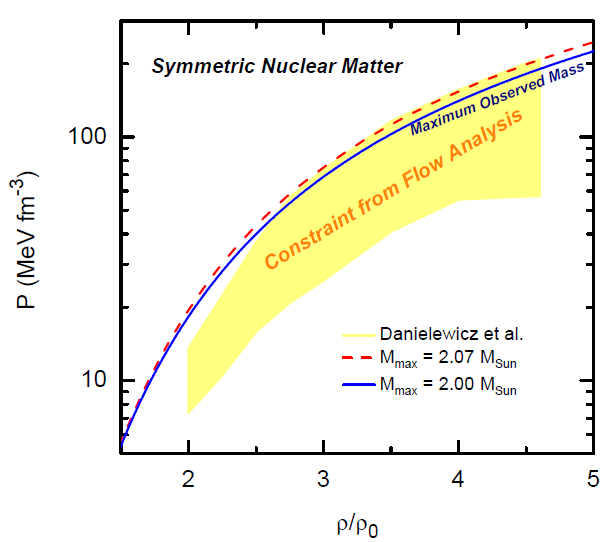 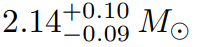 Recent observations by 
H. T. Cromartie et al., Nat. Astron. 4, 72 (2019).
Equation of State of Pure Neutron Matter
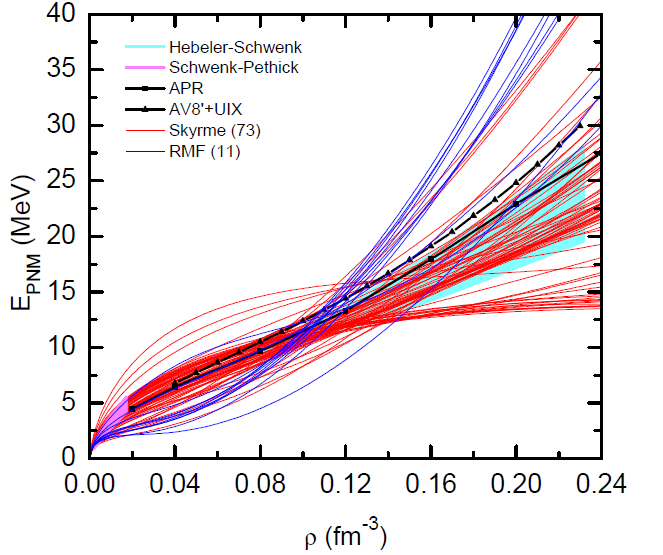 ?
?
Recent theoretical progresses on chiral EFT and AFDMC (QMC) calculations puts some constraints on the EOS of PNM below saturation.
Astrophysics Input
Mass measurements
Pulsar timing, optical spectroscopy, rates of advance of periastron, Shapiro delay, Einstein delay, orbital decay
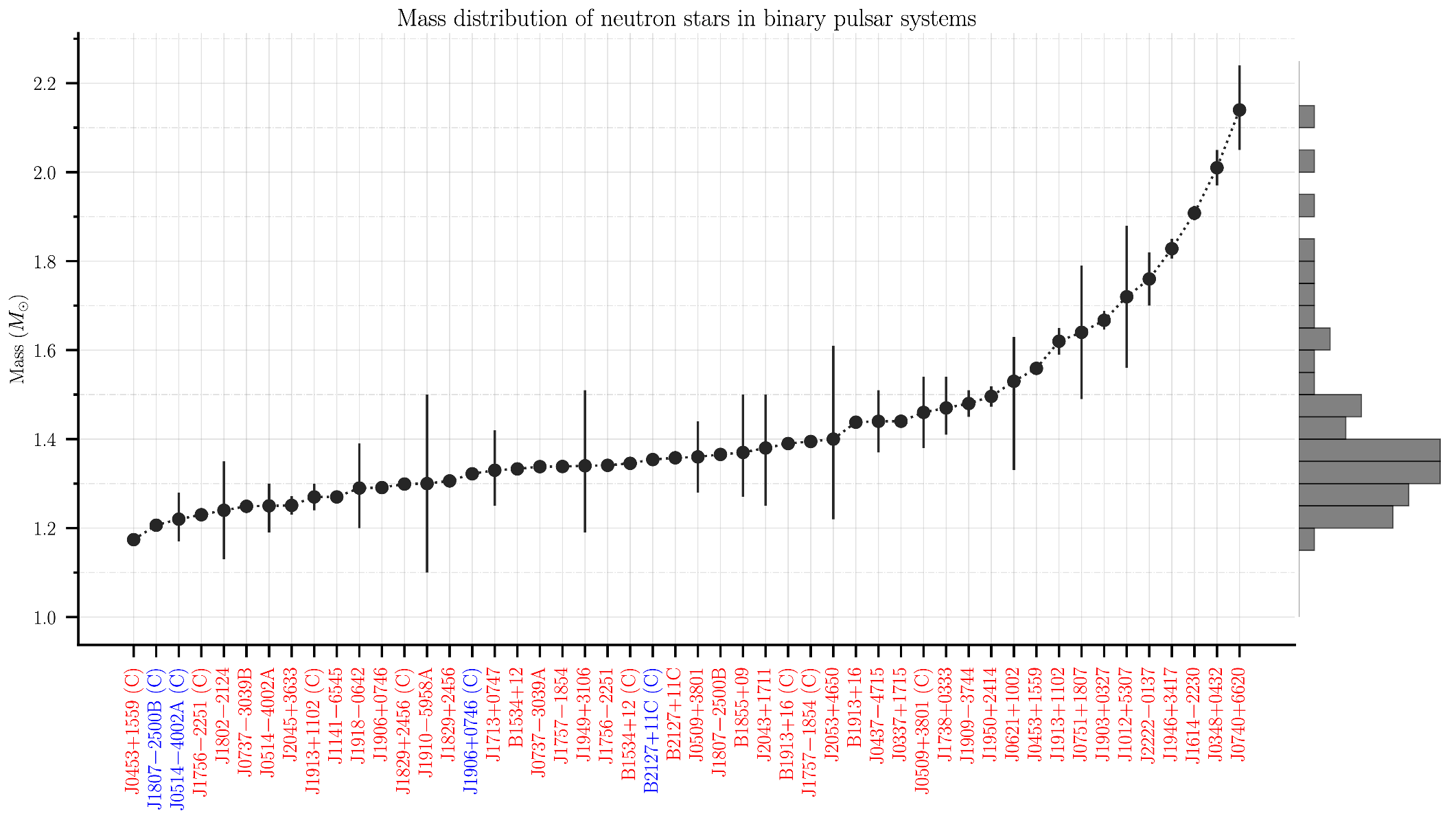 The maximum mass of a neutron star is sensitive to the EOS at the core
https://www3.mpifr-bonn.mpg.de/staff/pfreire/NS_masses.html
Mass-vs-Radius Measurements 
X-ray observations, thermal emission
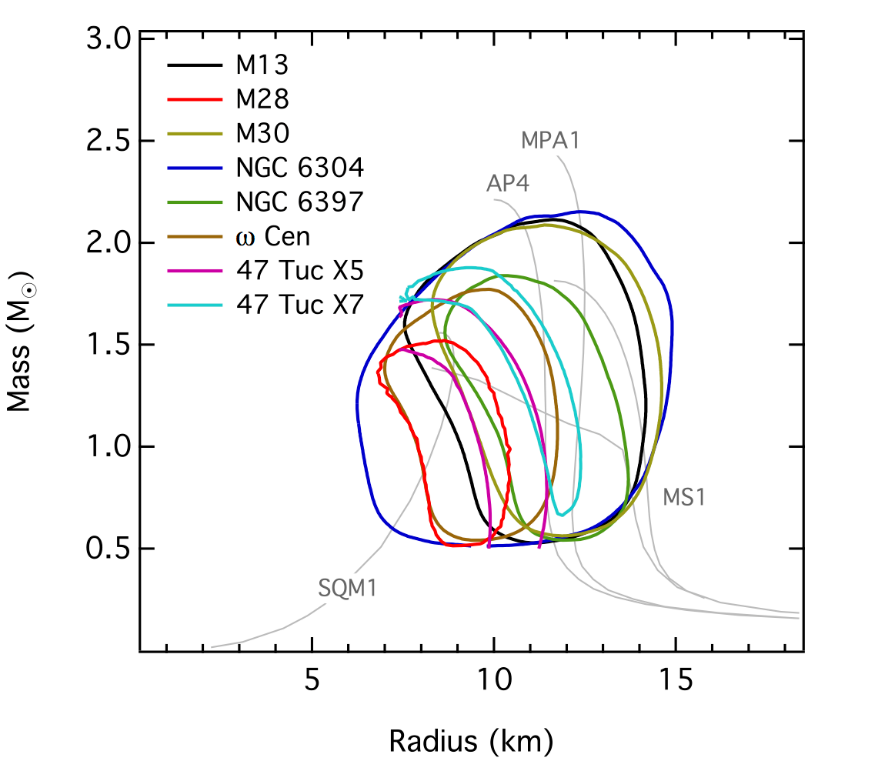 F. Ozel,
http://xtreme.as.arizona.edu/NeutronStars/


NS Radii are strongly sensitive to neutron-rich matter EOS.
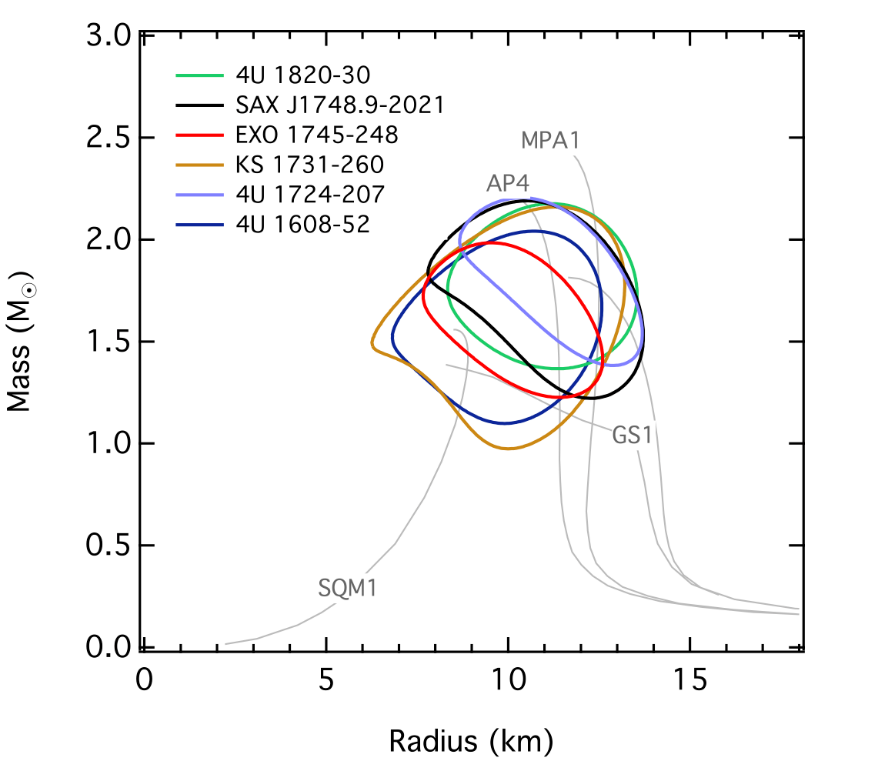 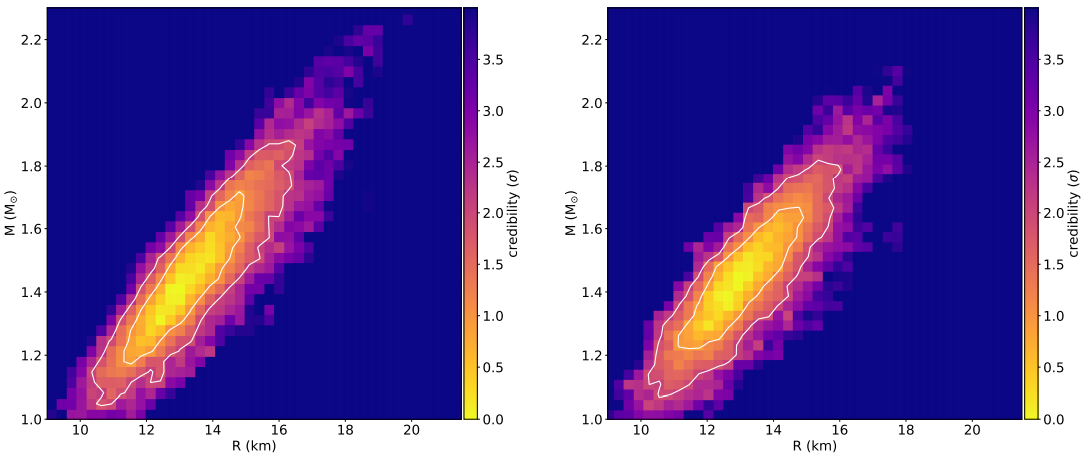 NICER, 
Miller et al., ApJL 2019, 887, L24
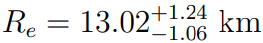 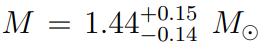 Tidal Polarizability and Gravitational Waves
On August 17 2017, 12:41:04.43 UTC two neutron stars got merged.  
This was the 9th GW detection  (the 6th announced at the time) by LIGO/Virgo Collaboration.

This single event generated most of post-iron elements 
Including 10 Earth mass of Gold!
Abbott et al. PRL 119, 161101 (2017)
external 
gravitational
field
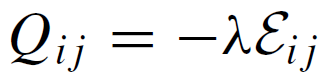 quadrupole 
deformation
tidal Love number
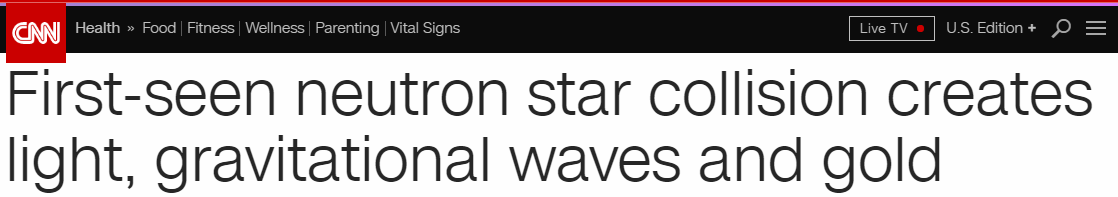 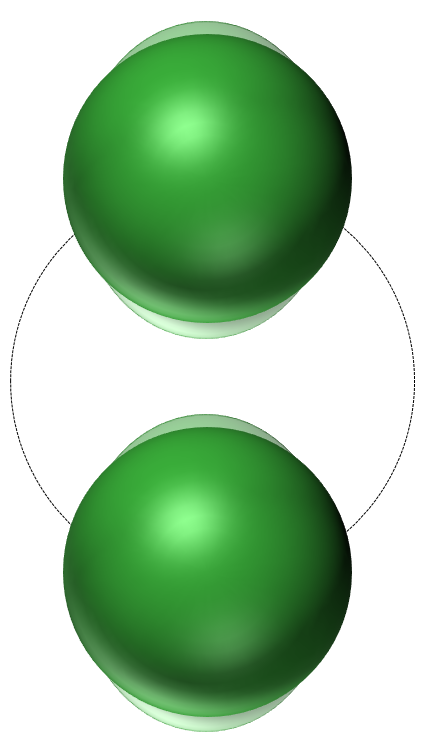 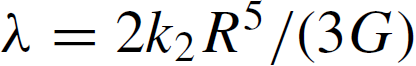 tidal polarizability
Quadrupole deformation scales 
as the 5th power of the Radius.
Flanagan and Hinderer, Phys. Rev. D77, 021502 (2008)
Fattoyev, Carvajal, Newton, Li, Phys. Rev. C 87, 015806 (2013)
Steiner, Gandolfi, Fattoyev, Newton, Phys. Rev. C  91, 015804 (2015)
Fattoyev, Piekarewicz, Horowitz, Phys. Rev. Lett., 172702 (2018)
Example: A Stiff and a Soft Equation of State
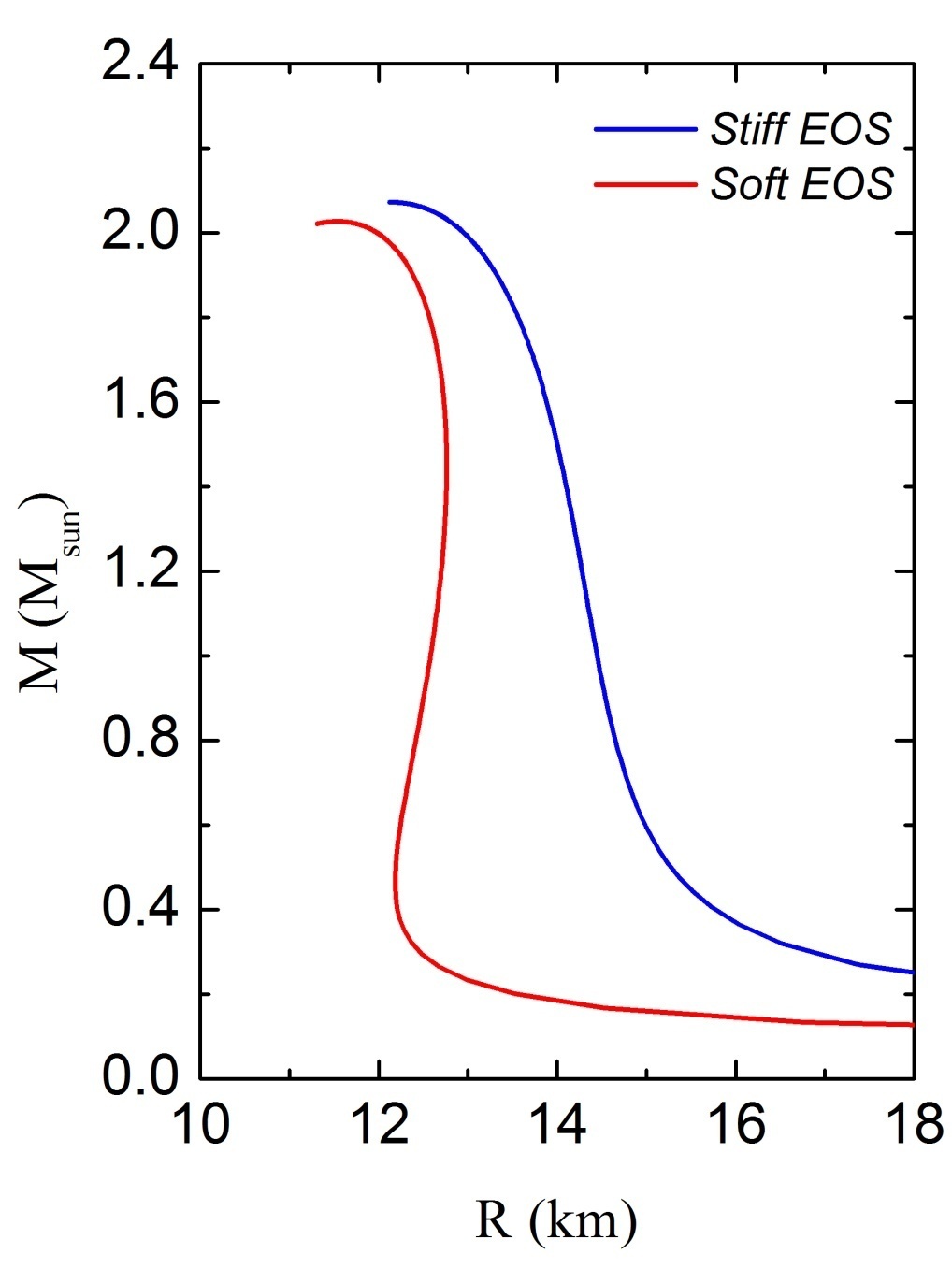 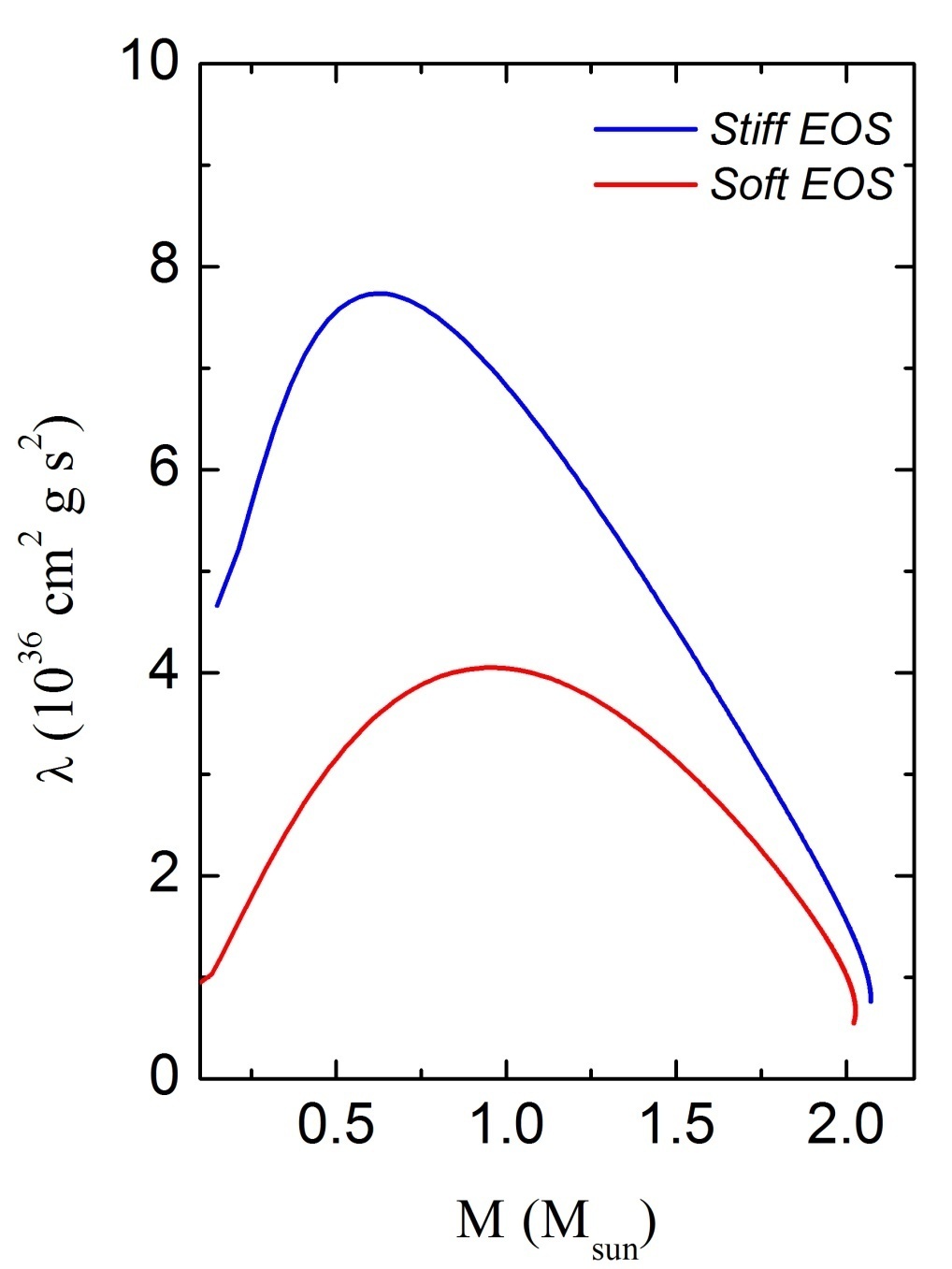 Tidal Polarizability and Gravitaional Waves
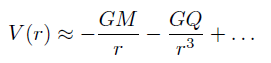 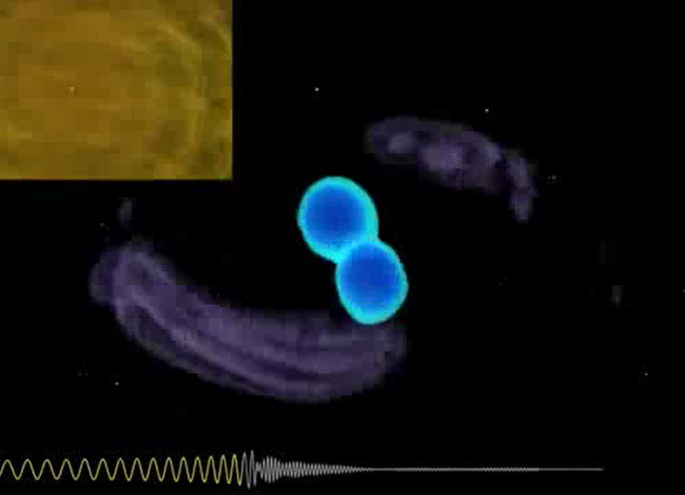 1
The induced quadrupole deformation  advances the orbit and changes the 
rotational phase.

                   
BH-BH merger:
2
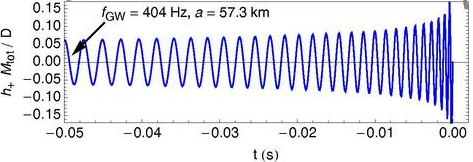 19
Image Credit: Jocelyn Read
Tidal Polarizability and Gravitaional Waves
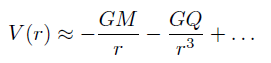 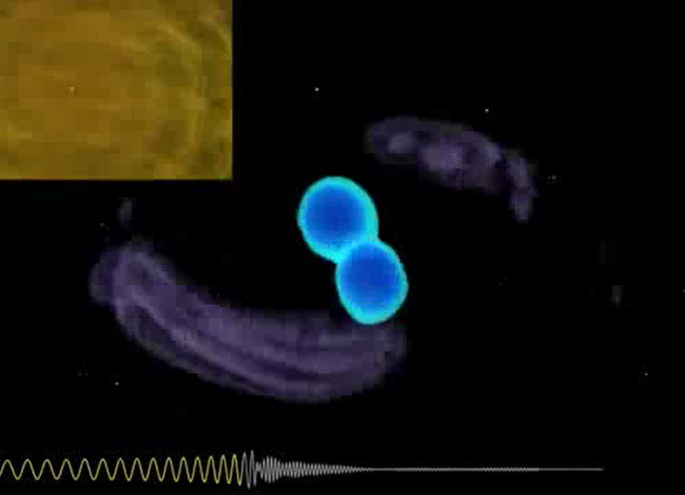 1
The induced quadrupole deformation  advances the orbit and changes the 
rotational phase.

                   
NS-NS merger:
2
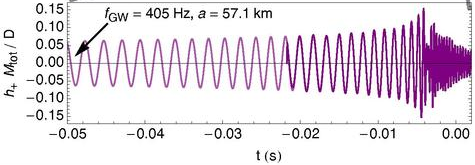 20
Image Credit: Jocelyn Read
Tidal Polarizability, EOS, and Gravitaional Waves
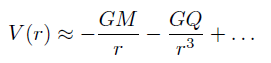 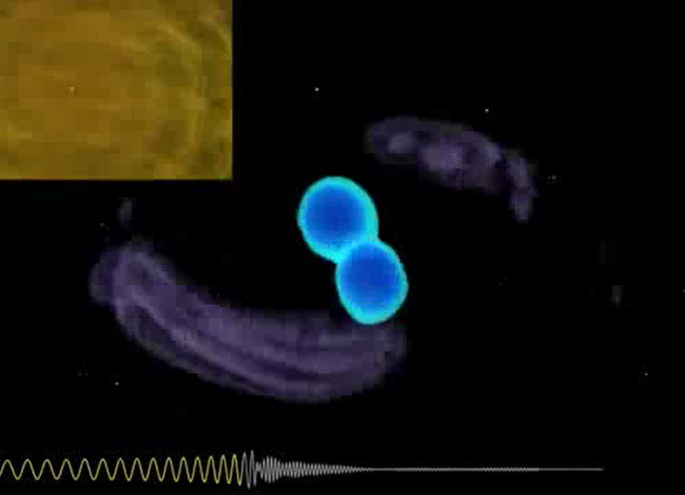 Fluffy stars collide earlier and merge at a lower frequency. 
Compact stars continue to orbit and merge at a higher frequency.
The waveform is complicated and requires numerical relativistic simulations.
1
2
Credit: Takami et al. (2014)
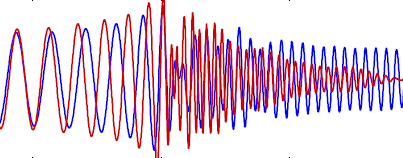 APR4 (compact) and GNH3 (fluffy)
-6.5 ms                                                              0 ms                                                                 6.5 ms
21
EOS and Tidal Polarizability
We used ten distinct RMF models (these EOSs are naturally causal):        
Fattoyev, Piekarewicz, Horowitz, Phys. Rev. Lett. 120, 172702 (2018)
NL3, IU-FSU, TAMUC-FSU,  FSUGold2, FSUGarnet, RMF022, RMF028, RMF032

The SNM EOS at high-densities 
becomes important. 

Models with stiff SNM EOS, 
such  as NL3 (with M = 2.77 Msun), 
may be ruled out.
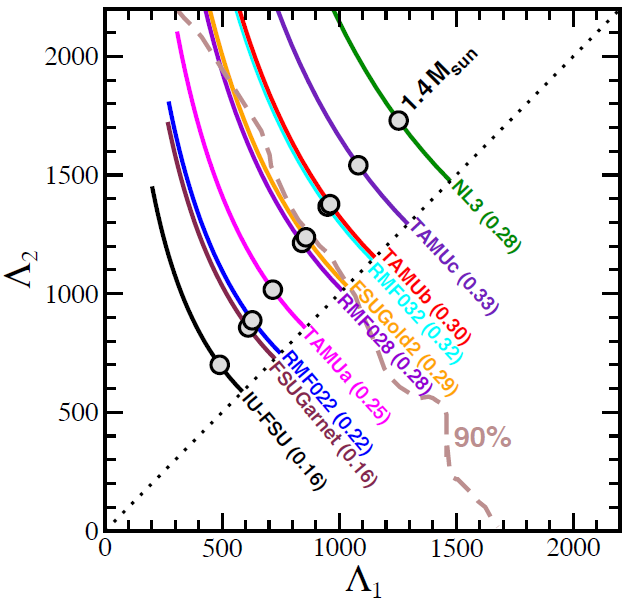 e. g. see:
Margalit & Metzger, Astrophys. J.  Lett. 850, L19 (2017) 
Rezzolla, Most, Weih, Astrophys. J. Lett. 852, L25 (2018)
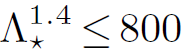 EOS and Tidal Polarizability
We used ten distinct RMF models (these EOSs are naturally causal): 
Fattoyev, Piekarewicz, Horowitz, Phys. Rev. Lett. 120, 172702 (2018)
NL3, IU-FSU, TAMUC-FSU,  FSUGold2, FSUGarnet, RMF022, RMF028, RMF032

The SNM EOS at high-densities 
becomes important. 

Models with stiff SNM EOS, 
such  as NL3 (with M = 2.77 Msun), 
may be ruled out.
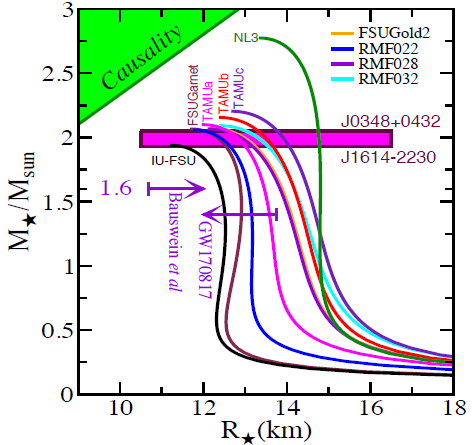 e. g. see:
Margalit & Metzger, Astrophys. J.  Lett. 850, L19 (2017) 
Rezzolla, Most, Weih, Astrophys. J. Lett. 852, L25 (2018)
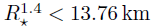 Neutron Star Radius Constraints
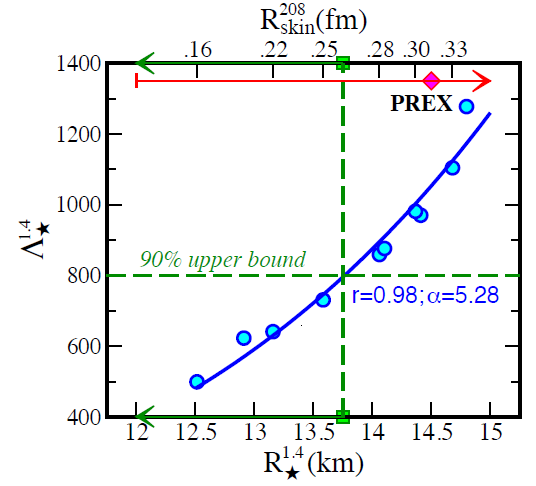 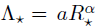 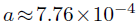 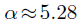 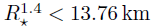 Also, see:
E. Annala et al., Phys. Rev. Lett. 
120, 172703 (2018)
I. Tews et al., Eur. Phys. J. A 55, 97 (2019)
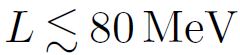 Detailed Bayesian Analysis of GW170817 data
C. Y. Tsang et al, Physical Review C, arXiv: 2009.05239 (accepted)
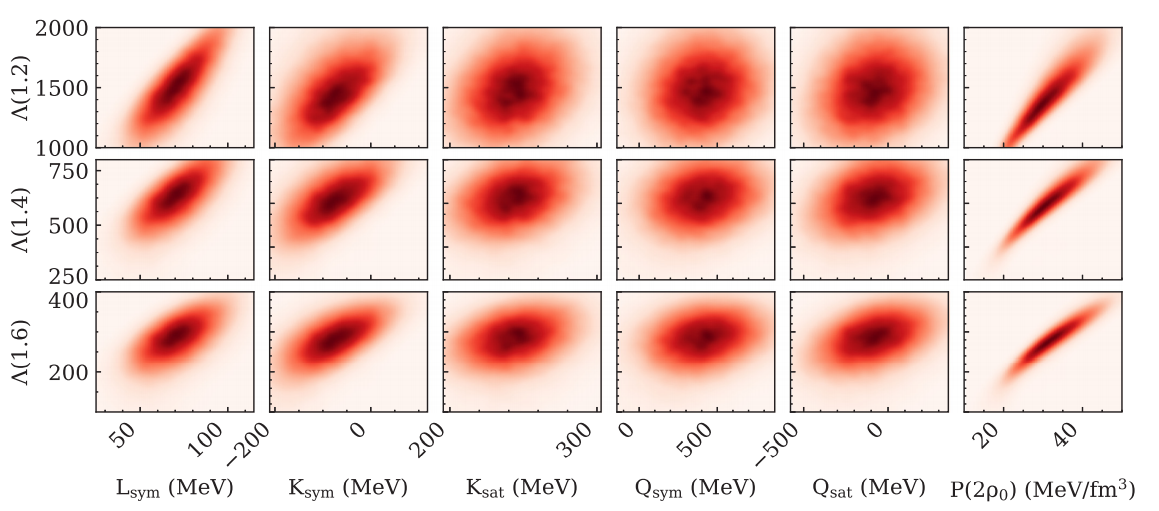 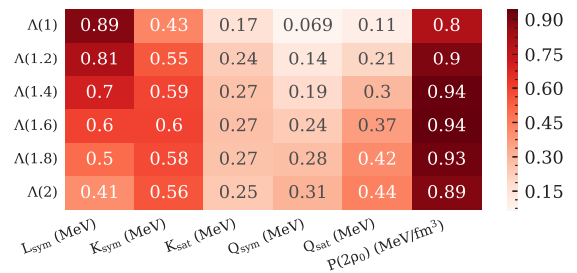 Low-mass neutron star tidal polarizability
is strongly correlated with the slope of the symmetry energy.

The knowledge of pressure at twice saturation density is very important.
GW190814 and the “Big Apple”
R. Abbott et al, Astrophys.J.Lett. 896, 3, L44 (2020) & F. J. Fattoyev et al, PRL, arXiv: 2007.03799 (submitted)
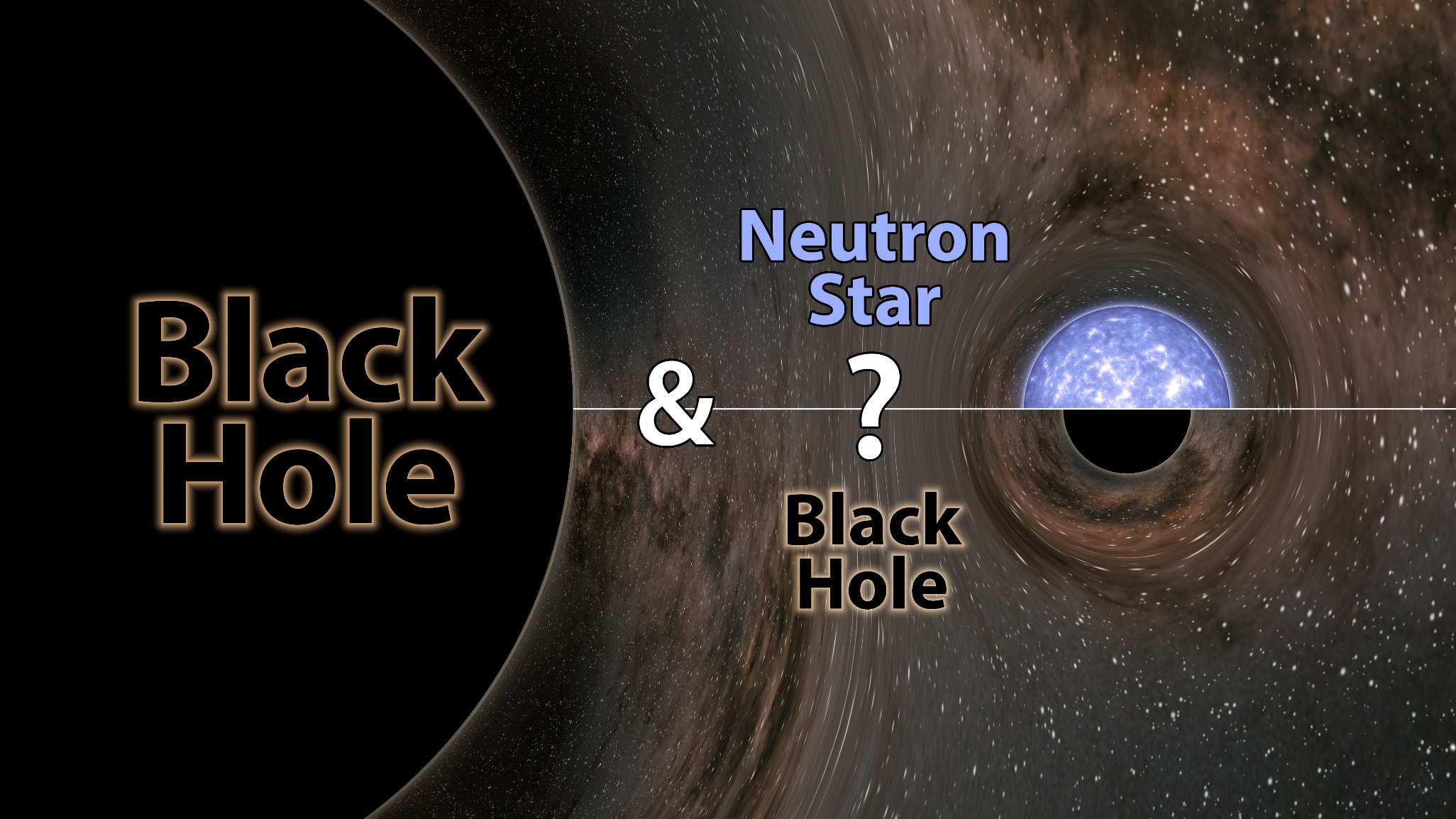 "We don't know if this object is the heaviest known neutron star, or the lightest known black hole…
– Vicky Kalogera, Northwestern University
Already cited by 142 and counting…

Analyses so far, suggest it could be a rapidly rotating neutron star, a black hole, a quark star…
GW190814 and the “Big Apple”
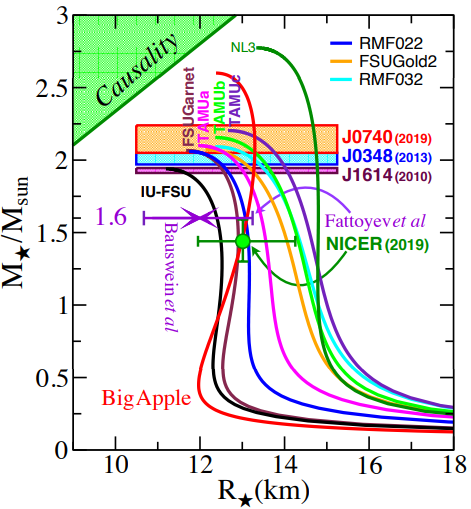 Agrees with the nuclear structure experimental data
F. J. Fattoyev et al, arXiv: 2007.0379 (2020)
H. S. Das et al, arXiv: 2009.10690 (2020)

Agrees with astrophysical observations
F. J. Fattoyev et al, arXiv: 2007.0379 (2020)

Calculated tidal polarizability of
Λ1.4 = 717.3
 is in agreement with the original analysis (Λ1.4 < 800), but overestimates the later analysis (70 < Λ1.4 < 580) of GW170817. 

Also in agreement with GW190814 analysis under NSBH scenario:
R. Abbott et al, Astrophys.J.Lett. 896, 3, L44 (2020)
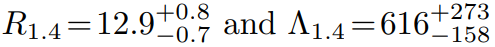 GW190814 and the “Big Apple”
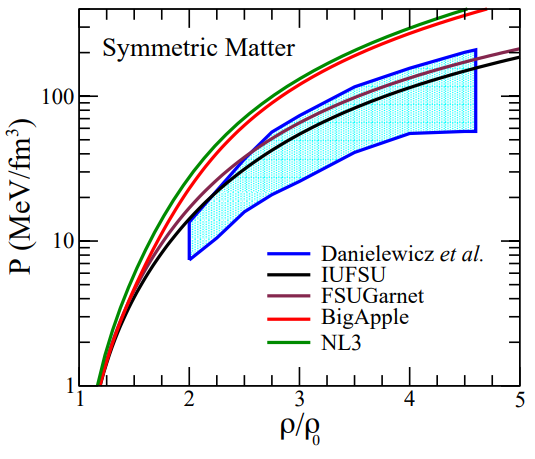 A stiff EOS, in principle, can be obtained by stiffening the nuclear symmetry energy.

(also see Lim et al., arXiv:2007.06526 (2020)) 

Or this companion is just a black hole.
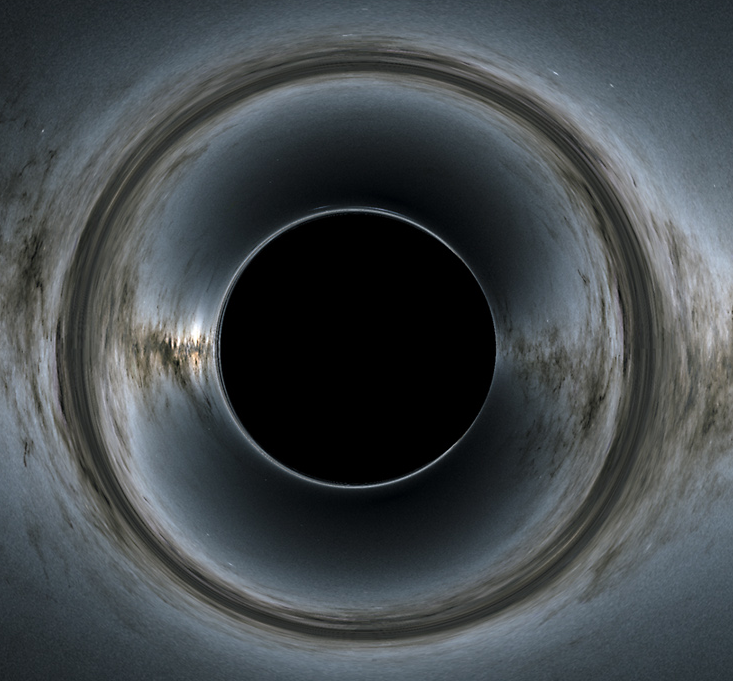 Disagrees with constraints obtained by the heavy-ion collision experiment.
P. Danielewicz, et al, Science 298, 1592 (2002), F. J. Fattoyev et al, arXiv:2007.0379 (2020)
Concluding Remarks
Historical first detection of GW from BNS merger GW170817 has already 
     improved the EOS of dense matter.
 Nuclear structure experiments will continue to provide information on
    the EOS at and below nuclear saturation that are important for NS structure. 
 Current and future Heavy-Ion-Collision experiments will constrain the EOS
     at supra-saturation density – relevant to the core of neutron stars.
 Current and future GW observations from BNS mergers and NS radii 
    observations (e. g. NICER) shall provide tighter constraints on dense matter EOS.
 More exciting opportunities are ahead!
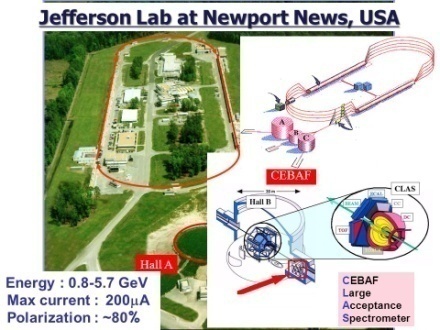 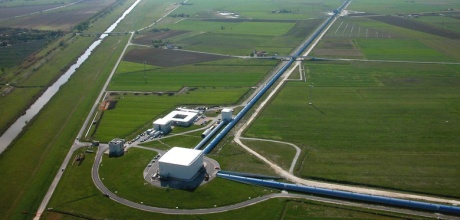 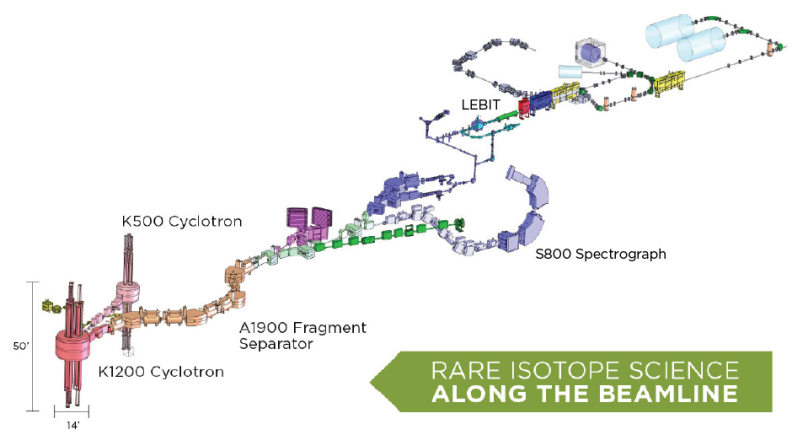 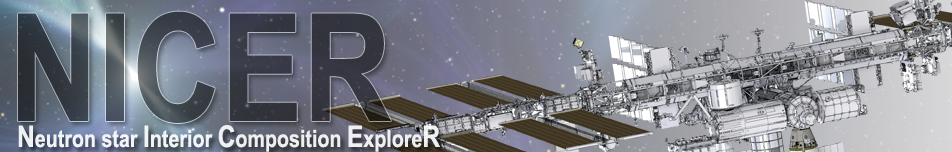 Acknowledgement
My Collaborators: 	
J. Piekarewicz, W.-C. Chen (FSU) 
B.-A. Li, W. G. Newton (Texas A&M U-Commerce)
J. Carvajal (FIU)
C. J. Horowitz, B. Reed, A. Deibel (IU)
A.W. Steiner (UTK/ORNL)
C. Y. Tsang, M. B. Tsang, P. Danielewicz, W. G. Lynch, E. F. Brown, B. Schuetrumpf (NSCL/MSU)
S. Gandolfi, I. Sagert (Los Alamos)
A. Cumming (McGill U.)
S. Reddy (UW)
D. Page (UNAM)
J. Xu (SINAP)
X.-H. Li (U. South China)
C. Xu (Nanjing U)
L.-W. Chen (Shanghai Jiao Tong U.)
W.-Z. Jiang (Southeast U.)
X.-T. He (Nanjing U. Aeronautics and Astronautics) 
B.-J. Cai (Shanghai U.)
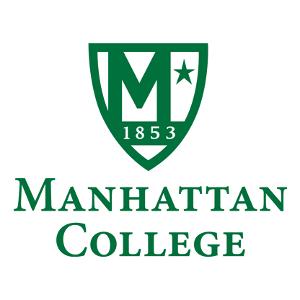 Thank You!
Scaling Analogy: Tidal Polarizability and its Scaling with Radii
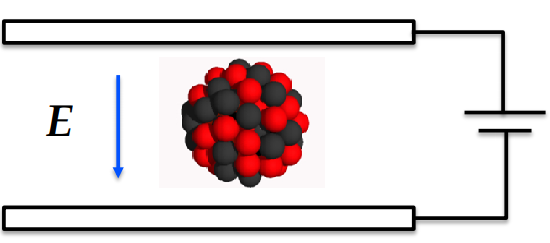 Consider the electric dipole polarizability.
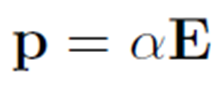 This scales as:
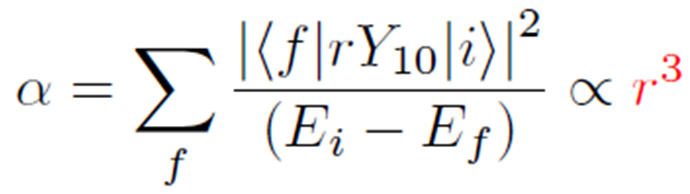 Since energy denominator scales: 1/r.
A. Tamii et al.
Phys. Rev. Lett. 107, 062502 (2011)
The gravitational dipole moment however vanishes (momentum conservation).
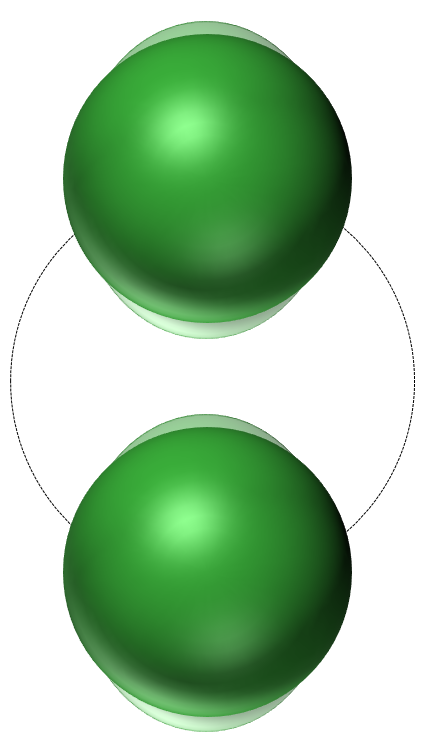 Thus it becomes important to define the mass quadrupole polarizability.
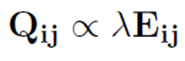 which scales as:
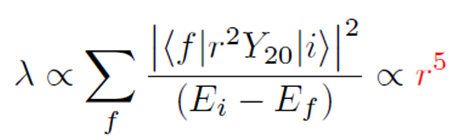 Abbott et al. 
Phys. Rev. Lett. 119, 161101 (2017)
This contributes to the gravitational wave emission!